История социально-экономической географии
Лекция
Содержание
Древний мир
Средние века
Новое время
XIX век
ХХ век
Древний мир
Марко Поло
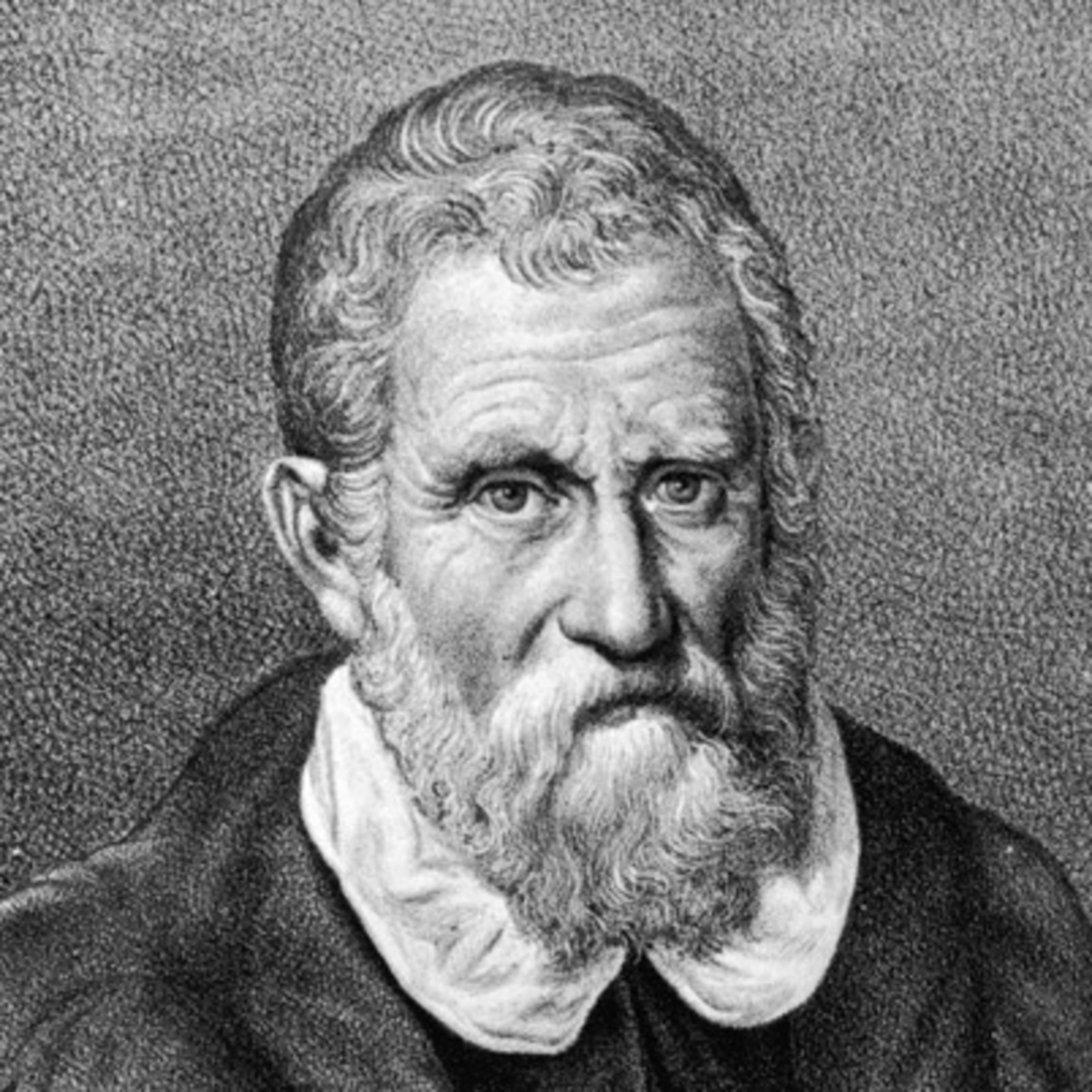 Ф. Пеголетти (XIV в)
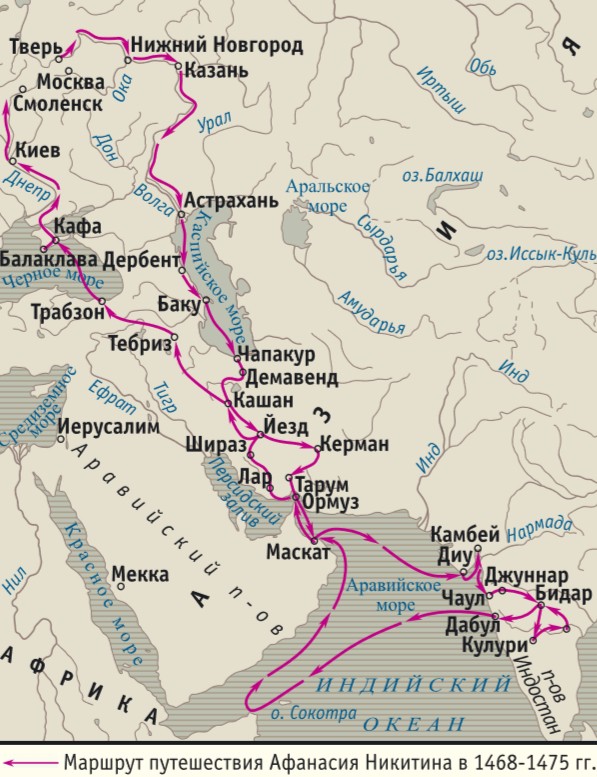 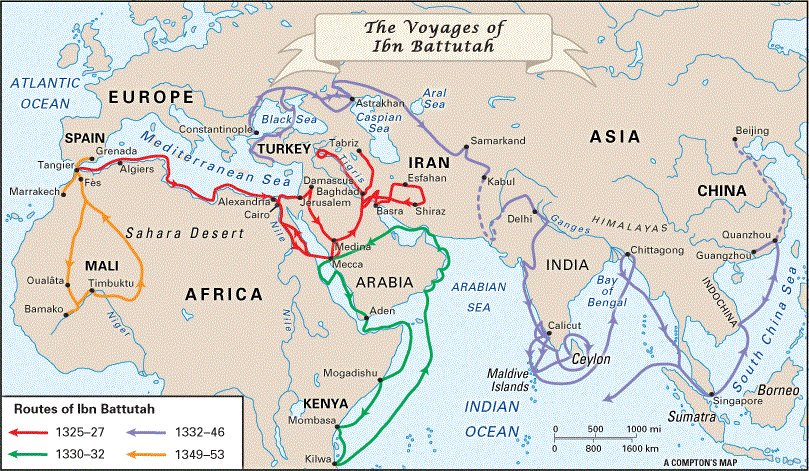 Ибн Баттута (XIV век)
Великие географические открытия
Домашнее задание
Конспект Тема 2